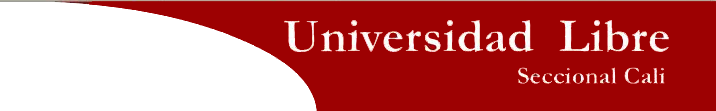 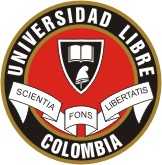 INFORME DE REVISIÓN GERENCIAL
SECCIONAL CALI
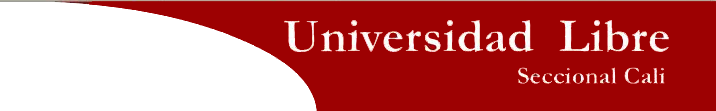 Debilidades de la implementación  del SGC
Los Indicadores de gestión de los procesos: calculo de indicadores y análisis.
Auditorias interna de calidad: la baja cantidad de auditores para el sistema de calidad.
Cierre de acciones correctivas y preventivas sin medición de eficacia.
Preselección de proveedores y re evaluación de proveedores
Presentación de los resultados del procesos por cada titular.
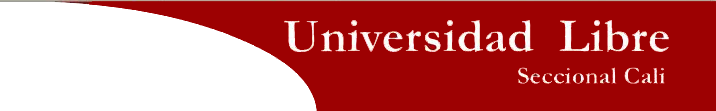 Oportunidades de mejora prestación del servicio.
Inclusión de los procesos académicos en el sistema de calidad.
El proceso de acreditación institucional.
Implementación del proceso de compras sobre Seven.
Implementación de pagos de derechos pecuniarios en la web.
Proceso de inducción en moodle.
Implementación de nuevo software para la Biblioteca.
Implementación del modulo de cartera.
Mejora de la información de los programas, en especial los posgrados.
Implementación del proceso de grados sobre SINU.
Implementación del software para el sistema de calidad.
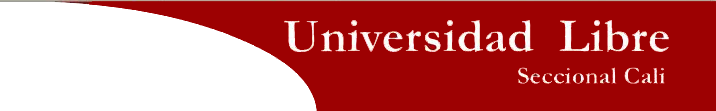 Aspectos  detectados como debilidades en la estandarización de procesos
El uso de las funcionalidades de los sistemas y los avances en la implementación de módulos del software en cada seccional.
Recursos de cada seccional.
El tiempo para la definición del estándar: Ejemplo Procedimiento de salarios y compensaciones (oct-12).
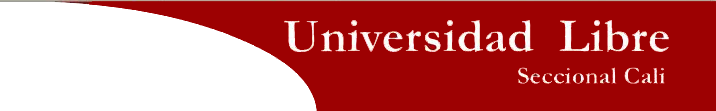 Inventario de documentos
Instructivo beca convencional
Instructivo beca de honor
Procedimiento de promoción docente
Instructivo docentes extranjeros
Diagramas de flujo: Oferta académica, adición, cancelación de materias y aplazamiento.
Procedimientos de: 
Identificación de actividades de los procesos misionales.

Todos los documentos están sin aprobar por los procesos o cargos responsables.
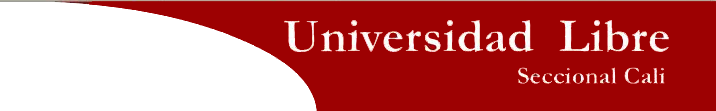 Compromisos de la dirección.
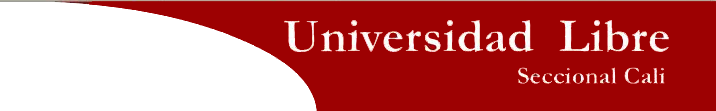 Experiencias de acercamiento al proceso de acreditación Institucional y vínculo con el proceso de acreditación de programas.
Acreditación  institucional: El Coordinador Seccional de Calidad hace parte del comité técnico, según los lineamientos de acreditación de la Universidad. Participación en el elaboración del modelo y proceso de ponderación de factores.

Acreditación de programas: baja participación en acreditación de programas.
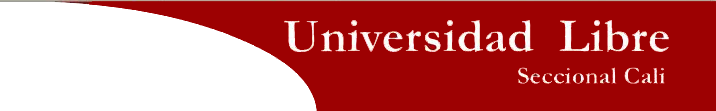 Avances y dificultades presentadas en el cumplimiento del Plan de acción Seccional.
Auditorias internas de calidad: pocos auditores de calidad.

Revisión por la dirección: Se realizó en agosto de 2012.